Tax Withholding Workshop Internships and Employment
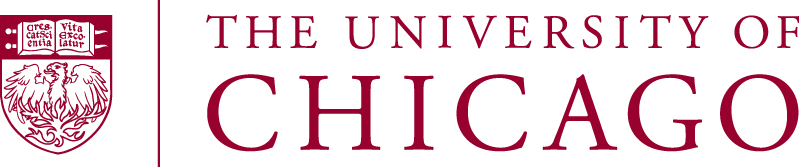 Financial Services - Payroll
University of Chicago
May 22, 2013
Overview
Pre-Employment Checklist
Employment Forms
Taxes
Year End Tax Forms
Questions
Pre-Employment Checklist
You have a job (and authorization to work).
Working on-campus (UChicago) – no additional work authorization needed
Working on CPT/Academic Training – Cannot begin work until date  listed on I-20 (page 3) or DS-2019 (line item 5)
Working on OPT – Cannot begin work until receiving EAD and start date of card
Pre-Employment Checklist
You have a Social Security Number (or will apply for one)
See https://internationalaffairs.uchicago.edu/page/what-social-security-number for social security application instructions
F-1 CPT:  apply up to 30 days before start date
F-1 OPT: apply only after EAD start date is reached
J-1 Academic Training: can apply after AT authorization is placed on DS-2019
On-Campus Employment: can apply only after start date of job
Pre-Employment Checklist
You know your tax residency status (Resident for Tax or Nonresident for Tax)
Determined by Substantial Presence Test (SPT)
Generally,  if an F or J student who arrived in the US…
	- in 2009 or after = Non-Resident for Tax 
	- in 2008 or prior = Resident for Tax 

*Review IRS publication 519 or PowerPoint (2013 Tax Workshop Presentation) for further details
Substantial Presence Test
Counts days of physical presence in 
the US.

Current Year x 1 	________
1st Previous Year x 1/3	________
2nd Previous Year x 1/6	________

If equals 183 days or more = Resident for Tax

If equals 182 days or less = Non-Resident for Tax
EXCEPTIONS TO SPT

F or J students receive 5 “exempt” years. Not exempt from tax, but of counting physical days of presence in the US towards SPT

J Non-Students receive 2 “exempt” years (of the past 6 years)

“Exempt” years are CALENDAR years, not years from date of arrival
Employment
If working on CPT or OPT – may be considered an Employee or Independent Contractor (IC)
Employee: relationship where services are performed under the direction of employer
Independent Contractor: services are usually performed on independent basis for outcome

May actually be an employee/er relationship, but paid as an IC – because this is easier for 'employer'. Immigration wise this is okay, but may create tax issues for nonresidents for tax
Employment Forms
I-9 Form
Form is required to be completed by employee
To be completed by employee on first day of employment and certified by employer within 3 days of start date
Employer must verify actual documents, not photocopies
Employer cannot ask for certain documents for verification; must provide you with the list of acceptable documents. Cannot use a Social Security card that states 'Valid for Work only with DHS Authorization' for I-9 verification
I-9 Form
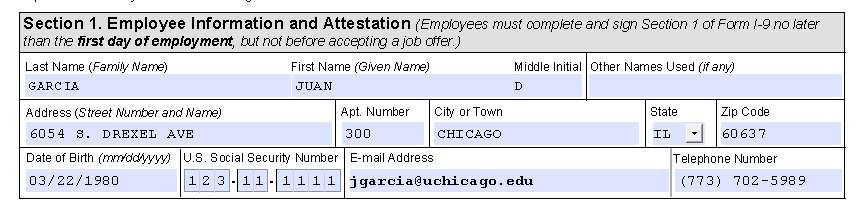 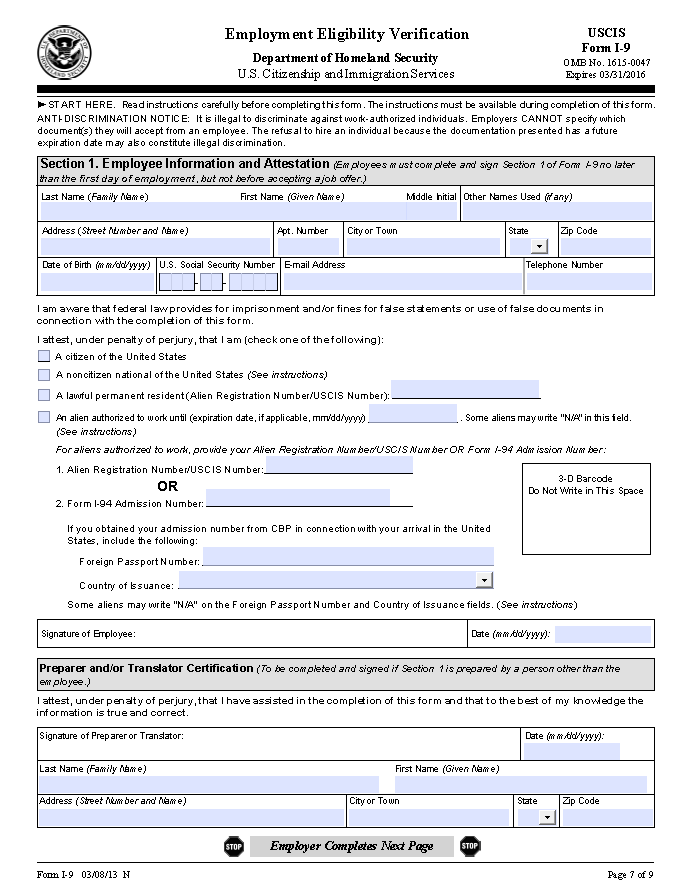 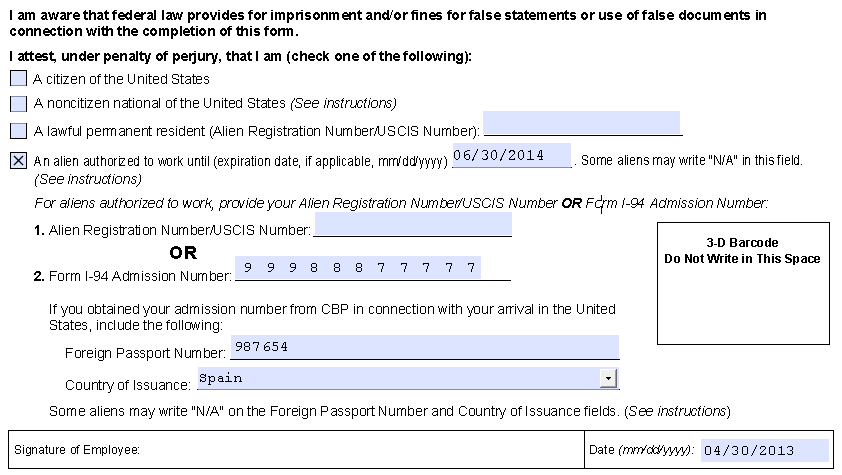 Juan Garcia
W4 and State Withholding Form
Purpose: To instruct the employer on how you want your tax withholding applied

The highest tax rate is ‘Single’ and ‘0’ allowances – which is the default
Allowances are reflected on the yearend tax return as a deduction from taxable income
So, if you claim more allowances than allowed, you will have under-withholding at year end
Since nonresidents cannot claim certain allowances and married status (typically), then they are limited as to how they complete the W4 form.
Each state with a state tax will have a state withholding form. Some states follow federal guidelines, some do not, it is important to know the rules of the state of employment (Illinois follows federal regulations)
W4 and State Withholding Form
Nonresident for Tax – must adhere to Non-Resident Withholding Rules 
	- Single (even if married)
	- Only 1 allowance (line 5)

Residents for Tax – may complete form however you wish

If form is completed incorrectly, or not submitted, you will be taxed at "Single" "0" allowances
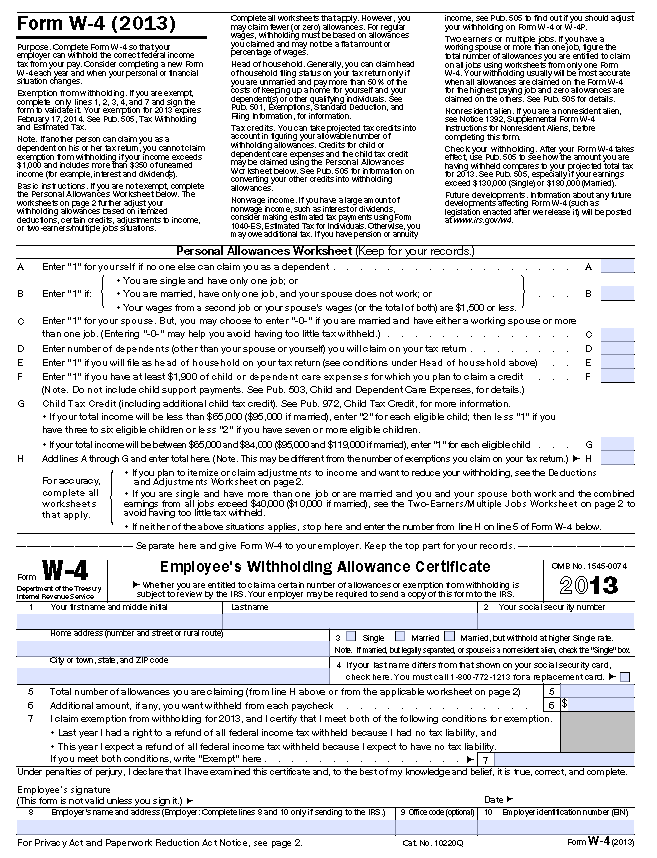 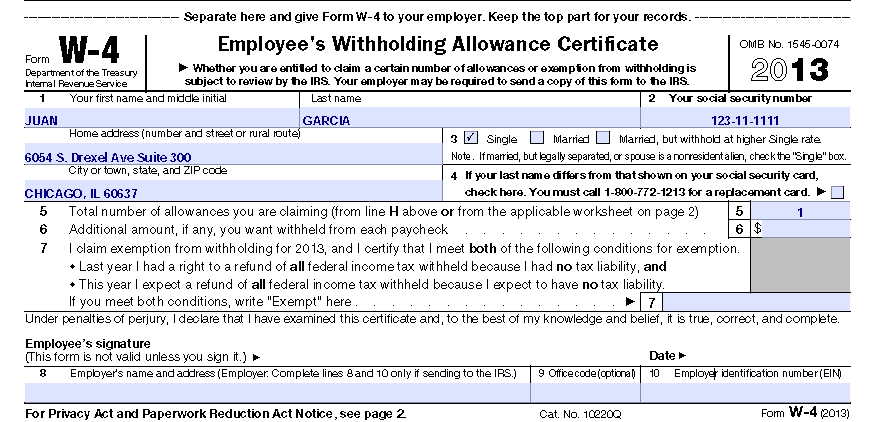 Juan Garcia                                                     4/30/2013
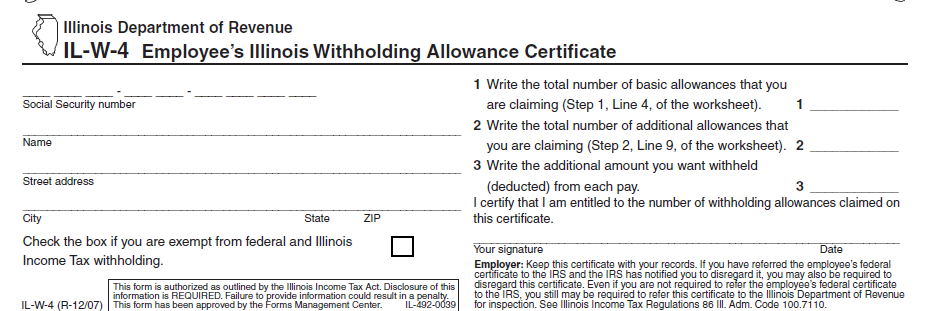 1    2   3    1    1    1   1    1   1
1
Juan Garcia
6054 S. Drexel Ave #300
Chicago                               IL        60637
Jose Reyes                04/31/13
Independent Contractor Forms
W9 Form
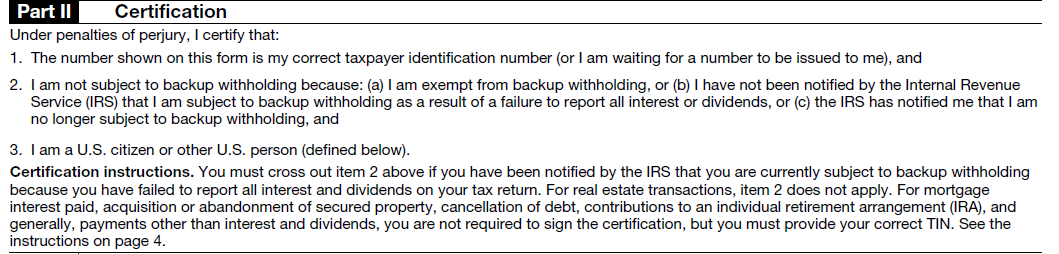 Taxes – How they work
Taxes
Employer Relationship
Independent Contractor Relationship

Non-Resident (NRA) – 30% in federal tax withheld only

Resident (RA) – No taxes withheld
Federal Tax
State Tax
OASDI and Medicare
Taxes Withheld
Federal Taxes
Employer

Taxes withheld according to Income Tax Withholding Table and W4

Nonresidents are not eligible for the Standard Deduction, so additional amounts may be added to taxable income

Exempt from federal taxes only with a valid tax treaty
Independent Contractor 

NRA – Federal taxes withheld at standard 30%

RA – No tax withheld, but does not mean no taxes are owed. Must pay estimated quarterly payments using form 1040-ES/1040-ES (NR)
Illinois State Taxes
Employer

Taxes withheld according to IL regulations and IL-W-4 = 5% of taxable income.

Based on normal taxable income only – no additional amounts added to taxable earnings

Exempt from Illinois taxes only with a valid tax treaty

Some states may not have a state tax, or will have a local tax in addition to state tax. Regulations vary with each state
Independent Contractor
 
NRA – No tax withheld, but does not mean no taxes are owed. Must pay estimated quarterly taxes using form IL-1040-ES. Read requirements

RA – No tax withheld, but does not mean no taxes are owed. Must pay estimated quarterly taxes using form IL-1040-ES. Read requirements

Be aware of individual state requirements for estimated payments. Some states may withhold state/local taxes on IC services
FICA/Medicare Taxes
Employer Relationship

NRA holding F or J visa – No SS tax should be withheld

RA – SS tax will be withheld at 7.65%. This is a non-refundable tax and is required

These taxes can be erroneously withheld. If you believe these taxes are withheld in error, consult with your payroll department
Independent Contractor Relationship

NRA – These taxes will not be withheld and you will not have a liability for these taxes

RA – These taxes will not be withheld, but you may have a liability for these taxes – See Self-Employment - Schedule SE on IRS website www.irs.gov
Year End Tax Forms
Employer Relationship

W2 – Summary of calendar year earnings. Mailed by January 31. Make sure employer has correct address to mail form.  (If a tax treaty was taken, form 1042-S will also be mailed by March 15)
Independent Contractor Relationship

NRA – 1042S form. Mailed by March 15. Make sure employer has correct address

RA – 1099 form. Mailed by January 31. Make sure 'employer' has correct address
Tips
Read over and understand the forms
Make sure taxes are correct – if you're not sure, ASK!
Some companies will not pay you correctly – question the process, and make notes for year end tax return process
Keep your address updated so you will receive the forms in a timely manner
Make sure you are paying estimated taxes if required.
Questions
Lerone Moore
6054 S. Drexel Ave, Suite 300
773.834.2672
leronemoore@uchicago.edu

Angie Gleghorn
6054 S. Drexel Ave, Suite 300
773.702.5989
gleghorn@uchicago.edu